Растрова графіка
Розрізняють 2 основних методи створення графічних зображень:
Растровий і
Векторний
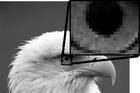 Растрове зображення - зображення, що представляє собою сітку пікселів або точок кольорів (зазвичай прямокутну) на комп'ютерному моніторі, папері та інших відображаючих пристроях і матеріалах.
Важливими характеристиками зображення є:     * кількість пікселів - дозвіл. Може вказуватися окремо кількість пікселів по ширині і висоті (1024 * 768, 640 * 480,...) або ж, рідко, загальна кількість пікселів (часто вимірюється в мегапікселях);     * кількість використовуваних кольорів або глибина кольору (ці характеристики мають таку залежність: N = 2I, де N - кількість кольорів, а I - глибина кольору);     * колірний простір (колірна модель) RGB, CMYK, XYZ та ін.
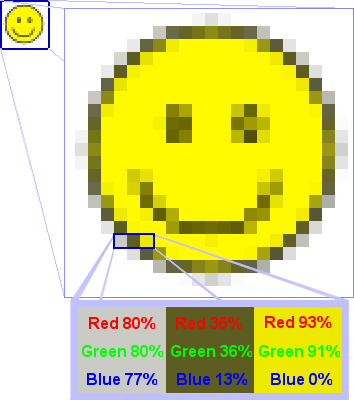 Переваги
Растрова графіка дозволяє створити (відтворити) практично будь-який малюнок, незалежно від складності, на відміну, наприклад, від векторної, де неможливо точно передати ефект переходу від одного кольору до іншого без втрат у розмірі файлу.     * Поширеність - растрова графіка використовується зараз практично скрізь: від маленьких значків до плакатів.     * Висока швидкість обробки складних зображень, якщо не потрібно масштабування.     * Растрове представлення зображення природно для більшості пристроїв введення-виведення графічної інформації, таких як монітори (за винятком векторних), матричні та струменеві принтери, цифрові фотоапарати, сканери.
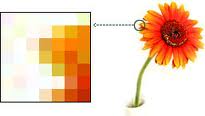 Недоліки
* Великий розмір файлів з ​​простими зображеннями.     * Неможливість ідеального масштабування.     * Неможливість виводу на друк на плоттер.Через ці недоліки для зберігання простих малюнків рекомендують замість навіть стислої растрової графіки використовувати векторну графіку.
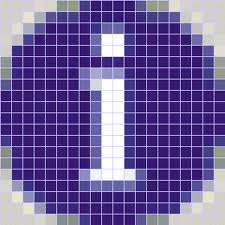 Прикладні програми растрової графіки призначені для створення книжкових та журнальних ілюстрацій, обробки оцифрованих фотографій, слайдів, відеокадрів, кадрів мультиплікаційних фільмів. Найпопулярнішими прикладними програмами є продукти фірм: 
Adobe - PhotoShop, 
Corel - PhotoPaint, 
Macromedia - FireWorks, 
Fractal Design - Painter,
стандартний додаток у Windows - PaintBrush.
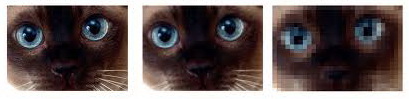 Дякую за увагу!